Impressionism
Claude Monet: Impression, Sunrise (1873) Musee Marmottan, Paris.
History
Movement in French Painting during late 1860s and 1870s
Name came from a critic responding to Monet’s Sunrise
Rejected by the Salon, or Academy of Fine Arts in Paris
Independent exhibitions held by the group
Considered first modern art
What is Impressionism?
“They are impressionists in the sense that they render not the landscape, but the sensations produced by the landscape.”—Jules Castagnary (critic)
Eliminates distance between artist and world
Allows the viewer to gain the same perspective
Rough brush strokes, no black or earth colors, complementary colors for shadows, stark contrasts, unfinished, impasto
Impressionist Painters
Claude Monet (b. 1840)
Auguste Renoir (b. 1841)
Camille Pissarro (b. 1830)
Edouard Manet (b. 1832)
Edgar Degas (b. 1834)
Claude Monet
“When you go out to paint, try to forget what objects you have before you—a tree, a house, a field, or whatever.  Merely think, here is a little square of blue, here an oblong of pink, here a streak of yellow, and paint it just as it looks to you, the exact color and shape, until it gives your own naïve impression of the scene before you.”
--Claude Monet from Reminiscences of Monet by a Young American Painters, Lilla Cabot Perry (1927)
http://www.youtube.com/watch?v=YQrQbd8VcMw&feature=related
Le Grenouillere
August Renoir: Le Grenouillere (1869) Nationalmuseum, Stockholm, Sweden
Claude Monet: Le Grenouillere (1869) The Metropolitan Museum  of Art: The H.O. Havenmeyer Collection
Monet’s Haystacks (1890-91)
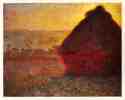 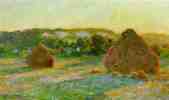 Morning Snow Effect
Soleil Couchant
Soleil Couchant
Wheatstacks (End of Summer)
Similarities
How does the Impressionism style reflect the the ideals of both the Enlightment and Romanticism movements?
Auguste Renoir
Dancing at the Moulin de La Galette, Montmarte (1876). Musee d’Orsay, Paris
Edouard Manet
Races at Longchamp (1867)  Art Institute, Chicago
Edouard Manet: Luncheon on the Grass (1863) Musee d’Orsay, Paris(Was exhibited at the Salon des Refuses of 1863 and was not celebrated)
Edgar Degas
Woman Combing the Hair (La Coiffure) (1896)
Influences
French Romanticism, Eugene Delacroix
Ovid Among the Scythians National Gallery at London
Heart of Darkness
Why is Heart of Darkness considered a Impressionistic piece of literature? Heart of Darkness and Impressionism are representative of Modernism--how?
Works Cited


Bernard, Bruce. The Impressionist Revolution. Boston: Little, Brown and Company, 1986.

“Claude Monet Documentary.” 2009. YouTube.com. 29 March 2009
	<http://www.youtube.com/watch?v=YQrQbd8VcMw&NR=1>.

Farewell, Beatrice. “Manet, Edouard.” Oxford Art Online. 2009. Oxford University Press. 29 March 2009 
	<http://www.oxfordartonline.com:80/subscriber/article/grove/art/T053749>.

Herbert, James D. “Impressionism.” Oxford Art Online. 2009. Oxford University Press. 	29 March 2009. 
	<http://www.oxfordartonline.com:80/subscriber.article/opr/t234/e0285>.

"Impressionism (art)." Microsoft Encarta Online Encyclopedia 2008. 29 March 2009	<http://encarta.msn.com>. 

“Impressionism.” Wikipedia. 2009. Wikipedia Foundation, Inc. 29 March 2009  
	<http://en.wikipedia.org/wiki/Impressionism>. 

Pioch, Nicolas. “Famous Artwork Exhibitions.” WebMuseum. 2002. BMW Foundation. 	29 March 2009.
	 <http://www.ibiblio.org/wm/paint/>.

Samu, Margaret. "Impressionism: Art and Modernity". Heilbrunn Timeline of Art History. 2000. The Metropolitan Museum 
	of Art. 26 March 2009 <http://www.metmuseum.org/toah/hd/imml/hd_imml.htm>.

White, Barbara E. Impressionism in Perspective. New Jersey: Prentice-Hall, Inc., 1974.